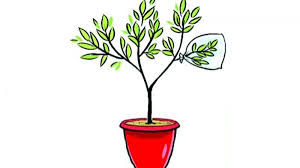 স্বাগতম
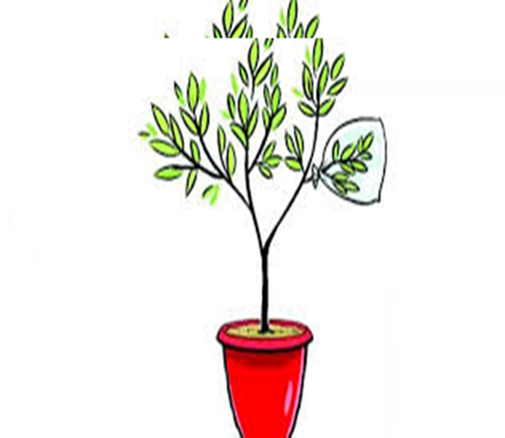 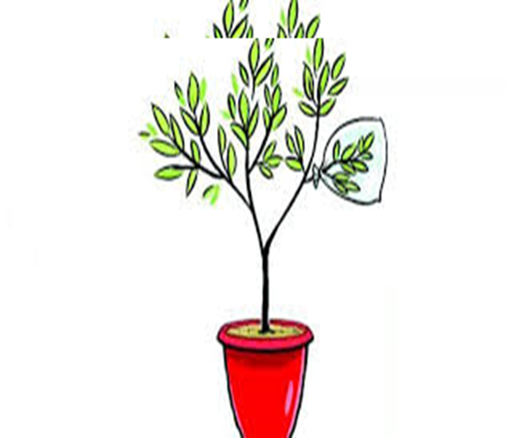 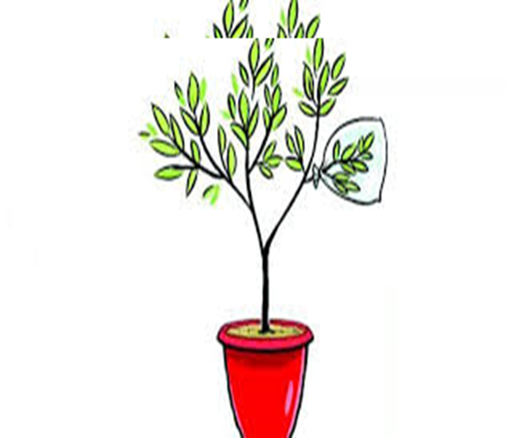 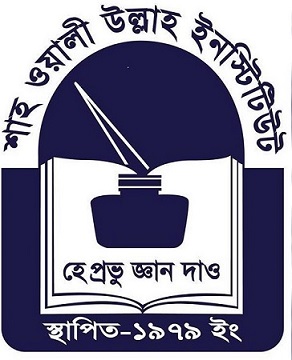 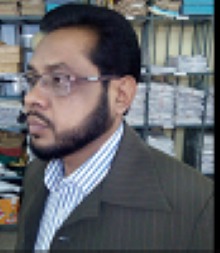 পরিচিতি
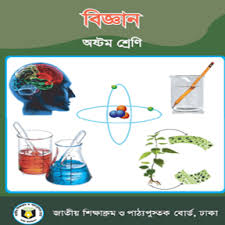 আবদুল মাবুদ
সহকারী শিক্ষক
শাহ ওয়ালীউল্লাহ ইনস্টিটিউট
১০৬ জামালখান চট্টগ্রাম
৮ম – বিজ্ঞান , অধ্যায় – ৩ , পাঠ – ৬ ও ৭
ছবিগুলো দেখি
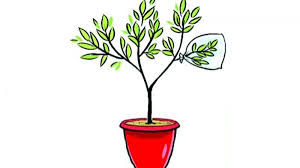 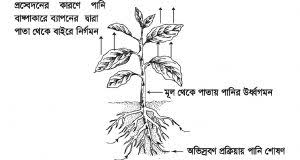 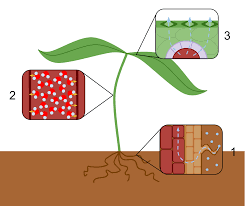 প্রস্বেদন
পাঠ শেষে শিক্ষার্থীরা -----

১। প্রস্বেদন কী তা বলতে পারবে ।
২। প্রস্বেদনের প্রকারভেদ ব্যাখ্যা করতে পারবে।
৩। প্রস্বেদনের গুরুত্ব বিশ্লেষণ করতে পারবে।
ভিডিওটি দেখি
আর ও কিছু ছবি দেখি --
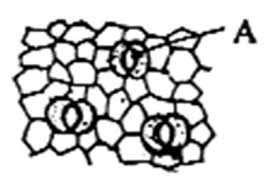 পত্ররন্ধ্র বা স্টোমাটা
লেন্টিসেল
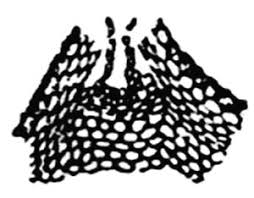 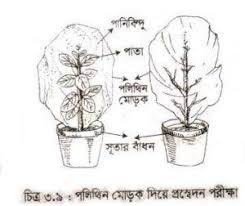 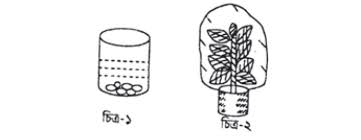 প্রস্বেদনঃ উদ্ভিদ যে প্রক্রিয়ায় তার বায়বীয় অংগের মাধ্যমে প্রয়োজনাতিরিক্ত পানি বাষ্পাকারে ছেড়ে দেয় তাকে প্রস্বেদন বা বাষ্পমোচন বলে ।

প্রস্বেদন তিন প্রকার । যথাঃ- 
                           ১। পত্ররন্ধ্রীয় প্রস্বেদন 
                           ২। ত্বকীয় বা কিউটিকুলার প্রস্বেদন
                           ৩। লেন্টিকুলার প্রস্বেদন

প্রস্বেদন হচ্ছে “Necessary evil” বা উদ্ভিদের প্রয়োজনীয় ক্ষতি ।
দলগত কাজ

দল - ১ : উদ্ভিদ জীবনে প্রস্বেদন অনিবার্য কেন ?   

দল – ২ : বায়ুমন্ডলে প্রস্বেদনের ভূমিকা কী ?
মূল্যায়ন

১। প্রস্বেদনকে প্রভাবিত করে কোন কোন উপাদান?
২। কোন ধরনের প্রস্বেদন কত ভাগ হয় ?
৩। প্রস্বেদনের পরীক্ষণে কী কী উপকরণ প্রয়োজন ?
বাড়ীর কাজ

উদ্ভিদ জীবনে প্রস্বেদন কেন গুরুত্বপূর্ণ বলে তুমি মনে কর – বিশ্লেষণ কর।
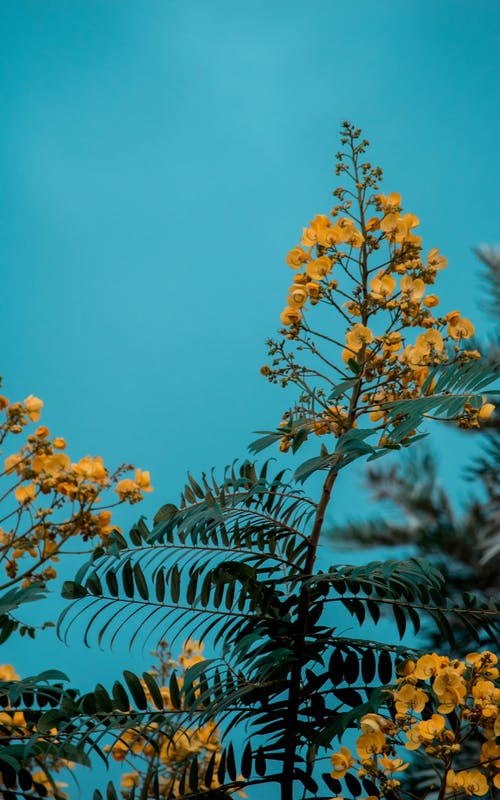 ধন্যবাদ